Instrumentación Electrónica y Control
GRADO EN INGENIERÍA ELECTRÓNICA, ROBÓTICA Y MECATRÓNICA
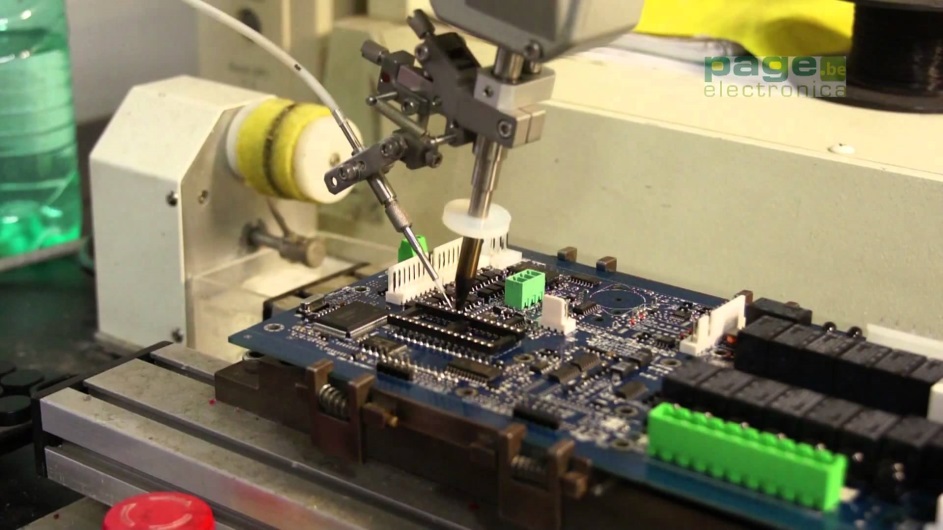 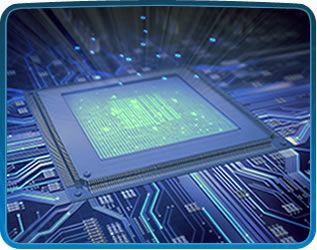 Índice
Presentación del itinerario
Asignaturas comunes al grado
Asignaturas de la especialidad
Salidas profesionales
Empresas
Investigación
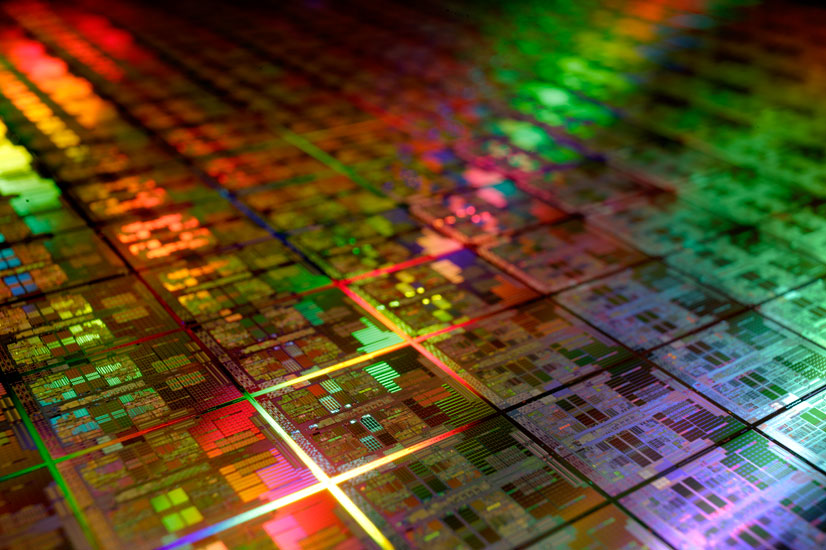 Grado en Ingeniería Electrónica, Robótica y Mecatrónica – Instrumentación Electrónica y Control
Índice
Presentación del itinerario
Asignaturas comunes al grado
Asignaturas de la especialidad
Salidas profesionales
Empresas
Investigación
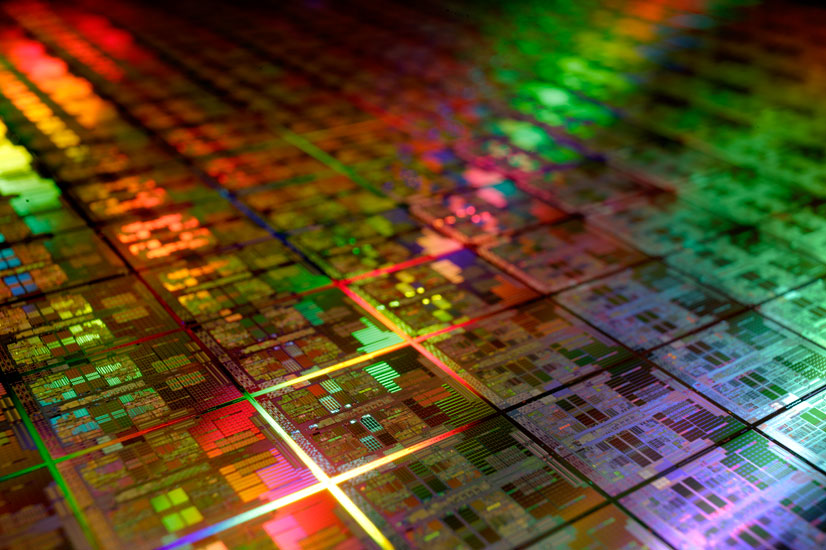 Grado en Ingeniería Electrónica, Robótica y Mecatrónica – Instrumentación Electrónica y Control
Asignaturas Comunes al Grado
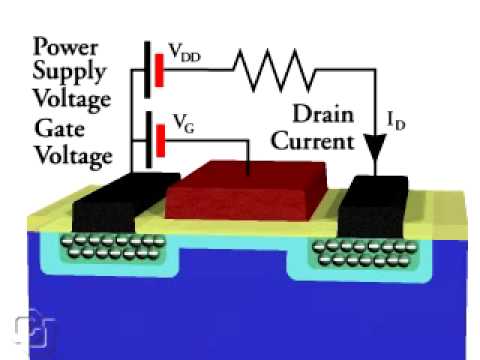 ¿Qué sabéis ya?
Fundamentos deElectrónica Analógica:




Fundamentos deElectrónica Digital:
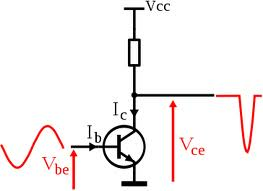 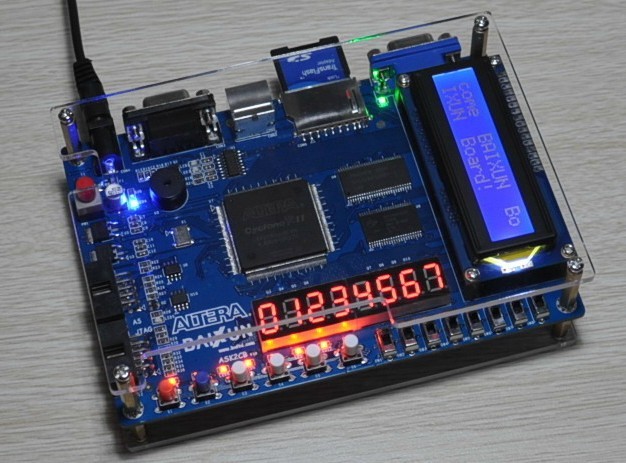 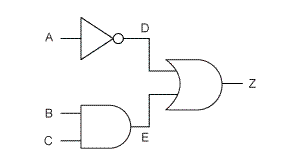 Grado en Ingeniería Electrónica, Robótica y Mecatrónica – Instrumentación Electrónica y Control
[Speaker Notes: Diseño avanzado con FPGAs y micros, y ahora es el momento apropiado para profundizar y aprender lo que necesitan para aplicar en su campo]
Índice
Presentación del itinerario
Asignaturas comunes al grado
Asignaturas de la especialidad
Salidas profesionales
Empresas
Investigación
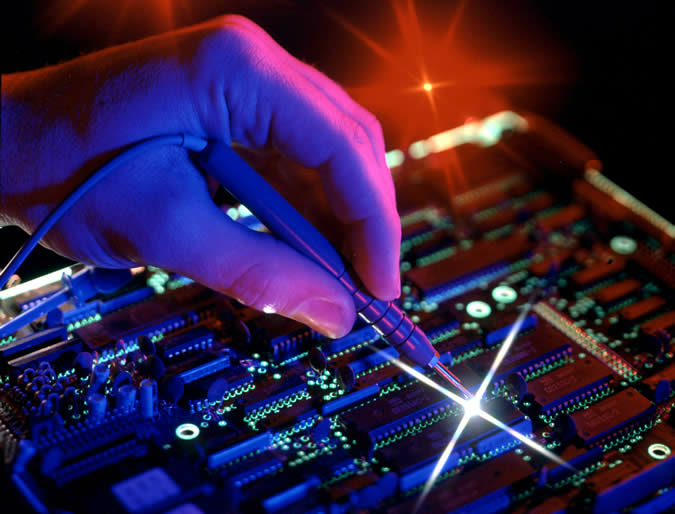 Grado en Ingeniería Electrónica, Robótica y Mecatrónica – Instrumentación Electrónica y Control
Asignaturas de la especialidad
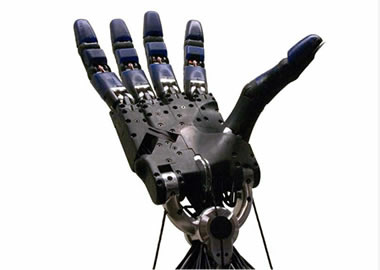 Todas las asignaturas de la especialidadtienen una elevada carga en prácticas delaboratorio y/o informáticas
Las asignaturas del itinerario deInstrumentación Electrónica y Control son:
Instrumentación Electrónica y Control
Ampliación de Instrumentación Electrónica
Laboratorio de Instrumentación Electrónica
Optoelectrónica
Instrumentación y acondicionamiento de señal
Diseño de circuitos y sistemas electrónicos
Laboratorio de Diseño de Circuitos y Sistemas Electrónicos
Control de Procesos Industriales
Laboratorio de Control de Procesos
Sensorización e Instrumentación
Diseño Electrónico
Control de procesos
Grado en Ingeniería Electrónica, Robótica y Mecatrónica – Instrumentación Electrónica y Control
Asignaturas de la especialidad
Instrumentación*, Ampliación instr. y Laboratorio instr.:
Análisis y diseño de sistemas de instrumentación
Uso del instrumental de un laboratorio de electrónica
Sensores y Transductores
Técnicas de medida
Aplicaciones de medida
Adquisición de datos
Hardware in-the-loop
Buses de instrumentación y buses industriales
Grado en Ingeniería de Tecnologías de Telecomunicación - Sistemas Electrónicos
Asignaturas de la especialidad
Optoelectrónica:
Láseres de niveles discretos.
Láseres y LEDs semiconductores.
Fotodetectores, optoacopladores y fibras ópticas.
Cámaras CCD y CMOS.
Dispositivos basados en cristales líquidos (pantallas LCD-TFT)
Dispositivos basados en semiconductores orgánicos.	                                           
Pantallas OLED.
Paneles solares orgánicos.
Superficies de iluminación.
Grado en Ingeniería de Tecnologías de Telecomunicación - Sistemas Electrónicos
Asignaturas de la especialidad
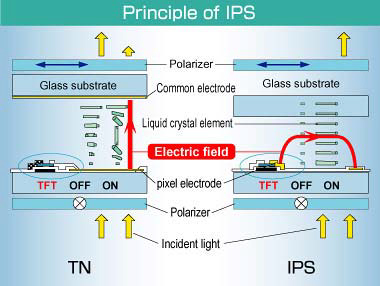 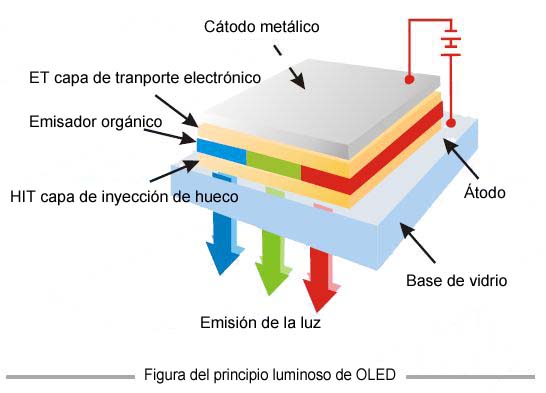 Laser CO2
Pantalla LCD-TFT
Pantalla OLED-TFT
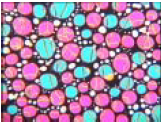 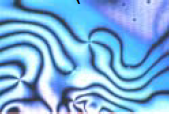 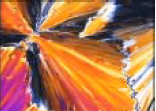 Distintas mesofases de un mismo cristal líquido
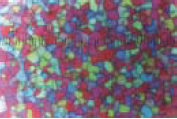 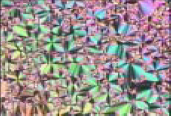 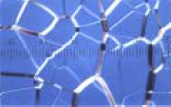 LED orgánico
Grado en Ingeniería de Tecnologías de Telecomunicación - Sistemas Electrónicos
Asignaturas de la especialidad
Diseño de Circuitos y Sistemas Electrónicos

Objetivo: 
	Aprender los conceptos necesarios para 
	el diseño de circuitos microelectrónicos  
	tanto en el ámbito analógico como digital.

Metodología: 	
	Asignatura dividida en dos partes: 
Diseño Analógico: 
Influencia de no idealidades en circuitos (linealidad y ruido).
Diseño de filtros en tiempo continuo y discreto. 
 
Diseño Digital:
Tecnología CMOS
Diseño CMOS celdas y bloques comb. y seq.
Arquitectura interna FPGAs
Conceptos avanzados diseño HDL
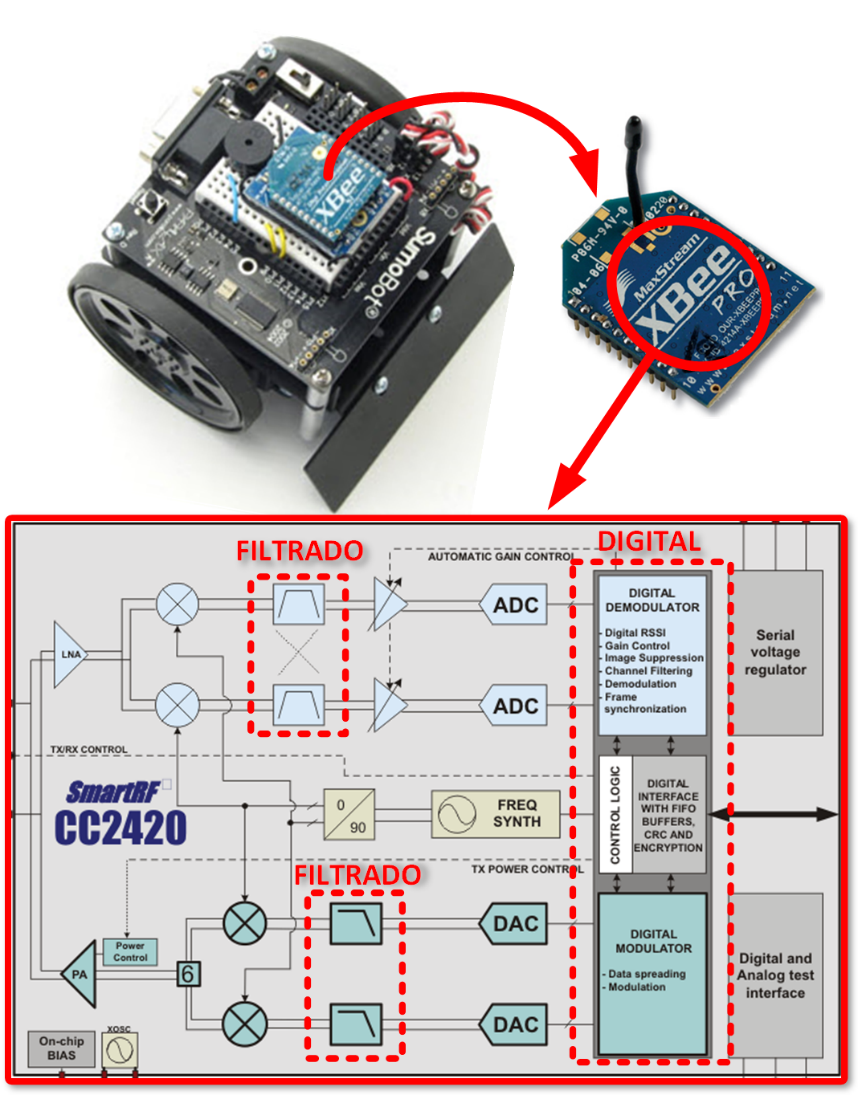 Grado en Ingeniería Electrónica, Robótica y Mecatrónica – Instrumentación Electrónica y Control
Asignaturas de la especialidad
Laboratorio de Diseño de Circuitos y Sistemas Electrónicos

Objetivo: 
	Aprender a diseñar circuitos integrados usando 
	herramientas software de diseño asistido
	desde especificaciones hasta su fabricación.
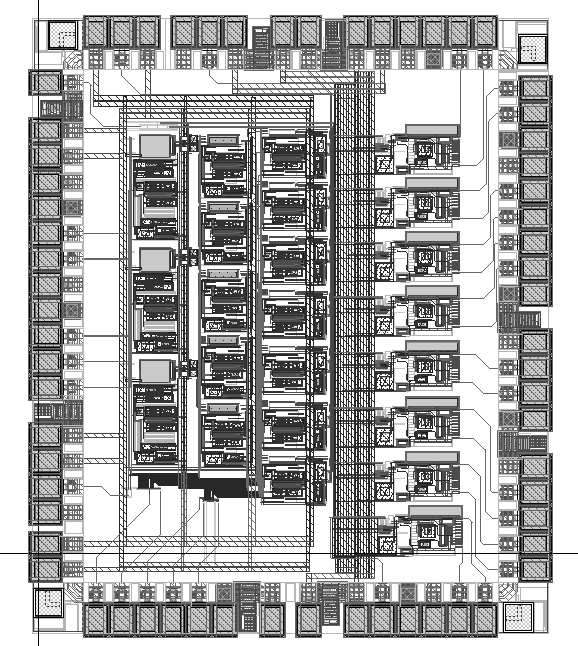 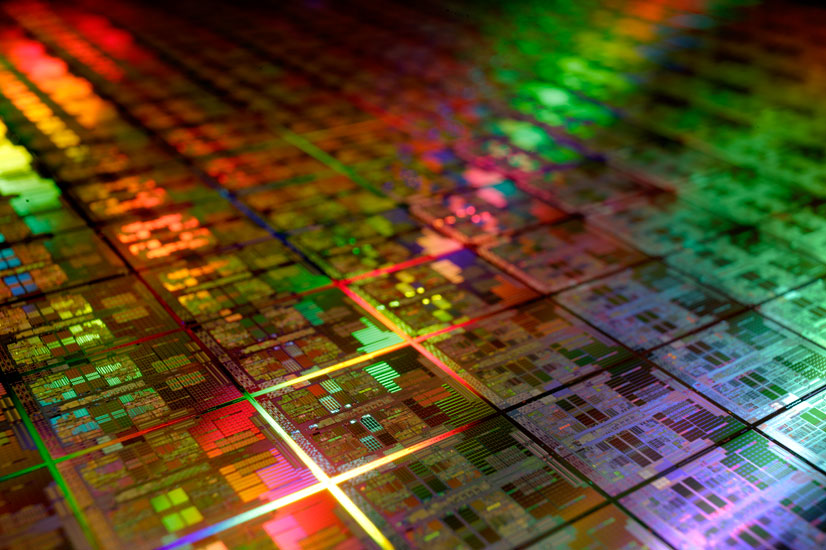 Grado en Ingeniería Electrónica, Robótica y Mecatrónica – Instrumentación Electrónica y Control
Asignaturas de la especialidad
Laboratorio de Diseño de Circuitos y Sistemas Electrónicos

Objetivo: 
	Aprender a diseñar circuitos integrados usando 
	herramientas software de diseño asistido (CAD)
	desde especificaciones hasta su fabricación  

Metodología: 
	Clase teórico-prácticas  mediante transparencias 
	y uso de herramientas CAD.
    
Conceptos fundamentales: 
	Circuitos integrados, procesos CMOS, 
	técnicas de diseño a nivel de layout (fabricación).
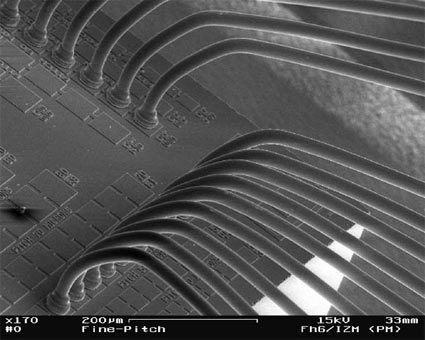 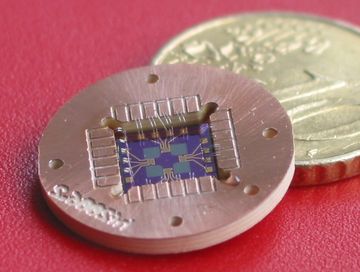 Grado en Ingeniería Electrónica, Robótica y Mecatrónica – Instrumentación Electrónica y Control
Asignaturas de la especialidad
Control de Procesos Industriales
Diseño de sistemas de control para procesos industriales.
Instrumentación de la industria de procesos.
Técnicas de para la obtención de modelos dinámicos a partir de los datos experimentales disponibles.
Controlador PID industrial y estructuras de control avanzado más habituales en la industria.
Diseño de controladores PID para sistemas multivariables.

La asignatura se evalúa por trabajos y exámenes y no tiene prácticas, ya que tiene una asignatura de laboratorio asociada.
Grado en Ingeniería de Tecnologías de Telecomunicación - Sistemas Electrónicos
Asignaturas de la especialidad
Laboratorio de Control de Procesos
El objetivo es poner en práctica sobre sistemas reales los sistemas de control explicados en la asignatura de control de procesos.
Para ello se aprenderá a implementar controladores en varias plataformas industriales de control: Labview, PID industriales (Siemens), PLCs y arduinos.

La asignatura se evalúa por trabajos prácticos.
Grado en Ingeniería de Tecnologías de Telecomunicación - Sistemas Electrónicos
Índice
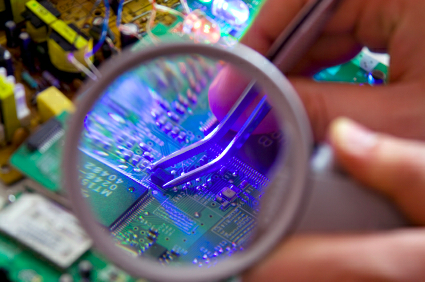 Presentación del itinerario
Asignaturas comunes al grado
Asignaturas de la especialidad
Salidas profesionales
Empresas
Investigación
Grado en Ingeniería Electrónica, Robótica y Mecatrónica – Instrumentación Electrónica y Control
Empresas
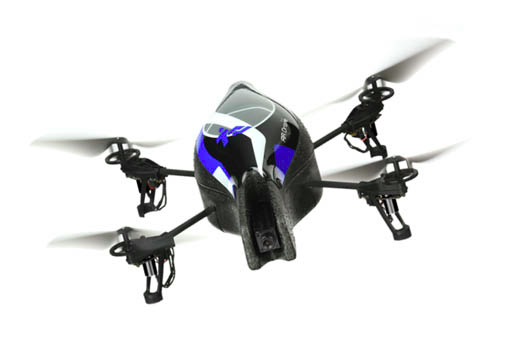 Sectores relacionados con la electrónica en España y extranjero:
Comunicaciones: telefonía móvil, televisión, internet, …
Salud: Equipos de instrumentación, monitorización de pacientes, …
Industria: Control, sensorización, … 
Energía:  Conversión de potencia, control y eficiencia energética, …
Aeroespacial: Sistemas de aviónica, sensorización, …
Electrónica: Diseño electrónico, ASIC, verificación …

Muchas empresas que trabajan en alguno de estos sectores requieren de ingenieros con conocimientos en:
Electrónica digital y/o analógica
Prototipado: diseño de placas PCB, uso de FPGAs, …
Microcontroladores y DSPs
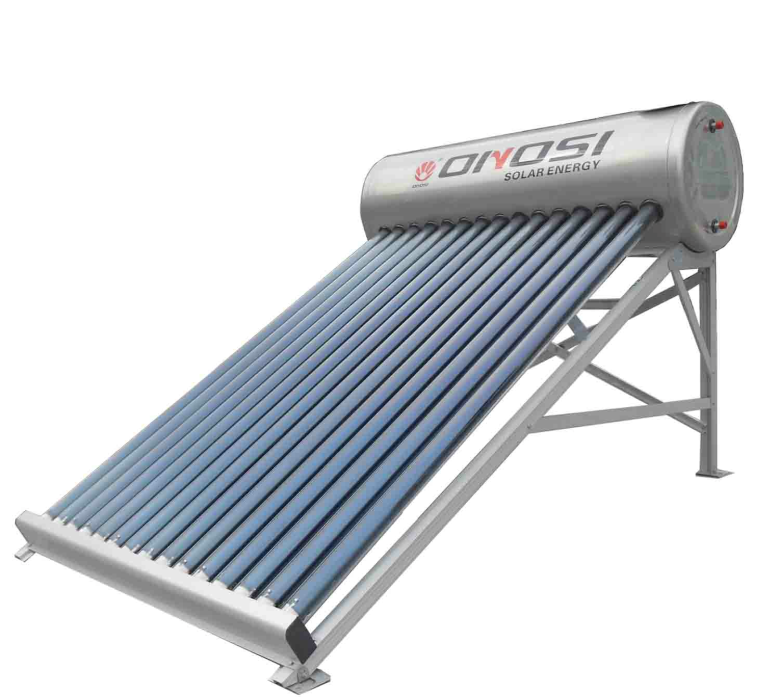 Grado en Ingeniería Electrónica, Robótica y Mecatrónica – Instrumentación Electrónica y Control
[Speaker Notes: Tradicionalmente el que ha sido contratado para hacer ingeniería electrónica era el Ingeniero de Teleco o el Industrial para cosas de electrónica de potencia.]
Empresas (II)
Como prueba de ello, y teniendo en cuenta SÓLO los datos del Departamento de Ingeniería Electrónica
Contratos con empresas 
Facturación de ~4 millones de € / año  (últimos 7-10 años)
Acuerdos y contratos con más de 20 empresas del sector
Más de 70 becarios/ingenieros contratados
Múltiples empresas creadas (Spin off) y actualmente activas:
GreenPower Technologies (Energías renovables)
Skylife Engineering (Aeronáutica)
Solar MEMS Technologies (E. renovables y espacio)
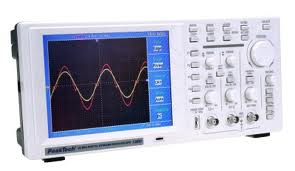 Grado en Ingeniería Electrónica, Robótica y Mecatrónica – Instrumentación Electrónica y Control
[Speaker Notes: Algunas de estas empresas son locales (Sevilla), el departamento trabaja con estas empresas de forma asidua, esos conocimientos que les transferimos a esas empresas desde el departamento son los que necesitan esas empresas y son lo que os enseñaremos a vosotros. Somos el N-esimo dpto de la universidad en facturación con proyectos con empresas. Además el conocimiento que aquí tenemos y generamos puede servir y sirve para crear empresas (spin off) de base tecnológica, y no sólo por parte de los profesores (por ejemplo wininertia la crearon alumnos que eran becarios del departamento)]
Empresas (III)
Algunas empresas del sector con las que el Departamento trabaja de forma asidua y que demandan Ingenieros con conocimientos de electrónica:
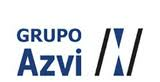 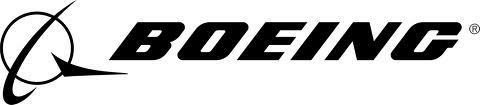 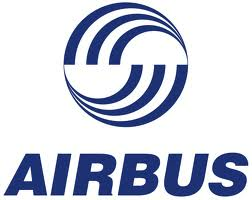 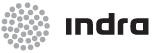 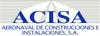 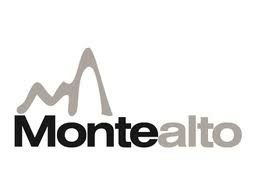 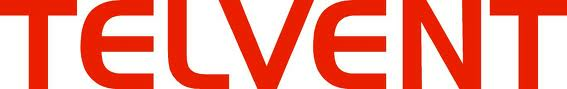 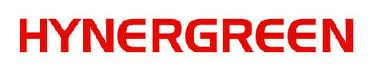 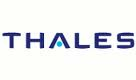 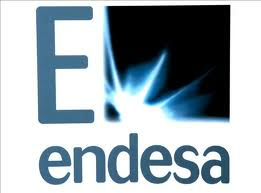 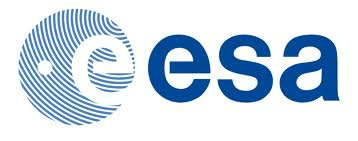 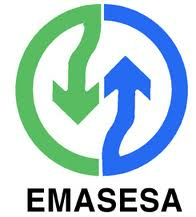 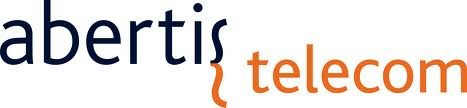 Grado en Ingeniería Electrónica, Robótica y Mecatrónica – Instrumentación Electrónica y Control
Empresas (IV)
Grado en Ingeniería Electrónica, Robótica y Mecatrónica – Instrumentación Electrónica y Control
Índice
Presentación del itinerario
Asignaturas comunes al grado
Asignaturas de la especialidad
Salidas profesionales
Empresas
Investigación
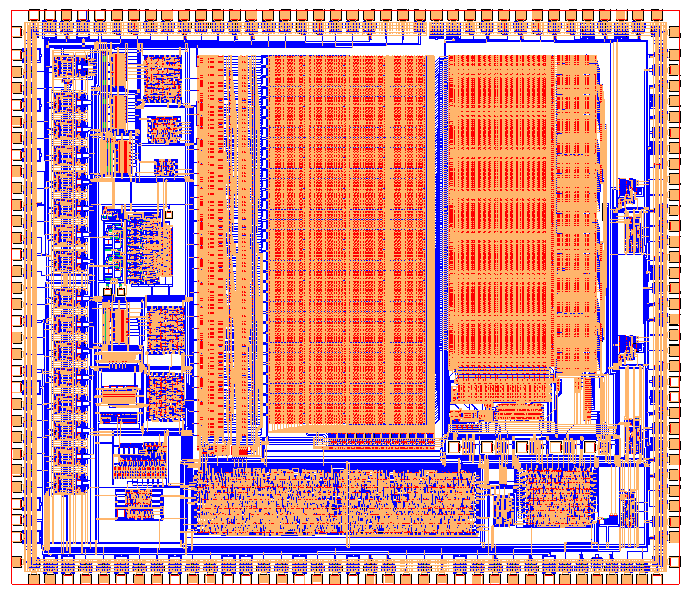 Grado en Ingeniería Electrónica, Robótica y Mecatrónica – Instrumentación Electrónica y Control
Investigación
Máster con mención de excelencia
Nuevo Máster en Electrónica, Robótica y Automática (60 cr. y posible doble titulación con el Máster de Industriales)
Posibilidad de acceso a Máster de Industriales
Programa de doctorado con mención de excelencia (Automática, Electrónica y Telecomunicaciones)
~12 tesis doctorales defendidas en el último año, la mayoría de ellas con mención de doctorado europeo
Actualmente 6 becarios FPI/FPU
Acuerdos/contactos con centros de investigación internacionales de prestigio para realización de estancias:
ESA (NL), Samsung R&D (Uk), NXP (NL),  Analog & Mixed-Signal Center (USA), Imperial College (UK), Turku University (FI), Politecnico di Torino (Italia) …
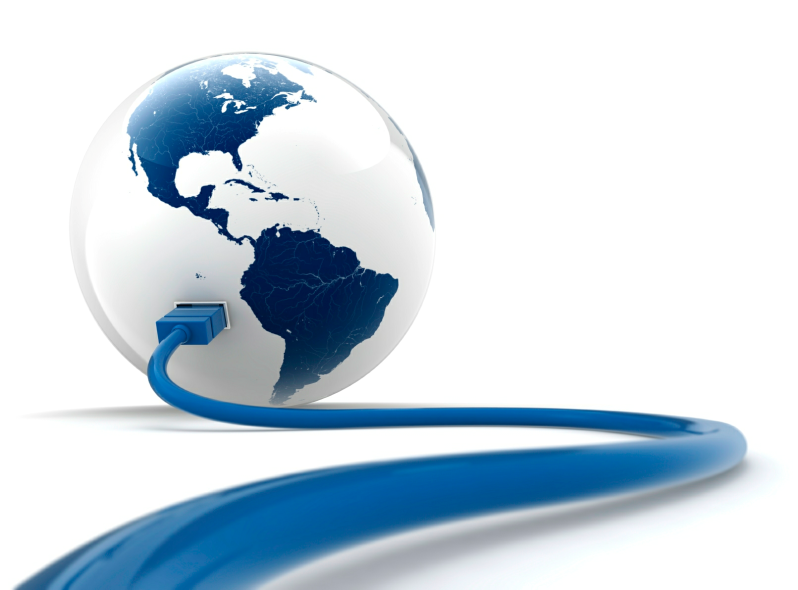 Grado en Ingeniería Electrónica, Robótica y Mecatrónica – Instrumentación Electrónica y Control
[Speaker Notes: El Máster de ERM dirección quería sacarlo y aún no sabemos si se hará, os iremos informando.]
Emprendimiento
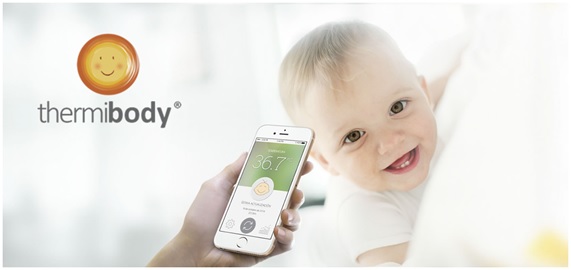 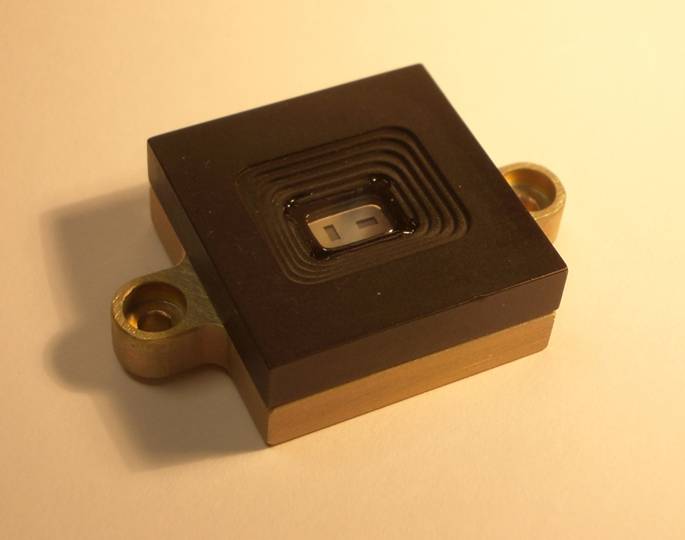 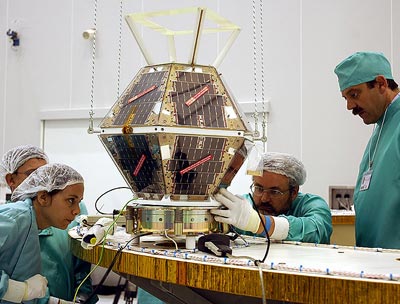 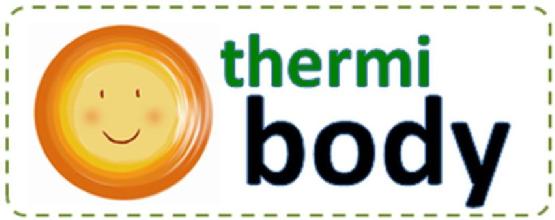 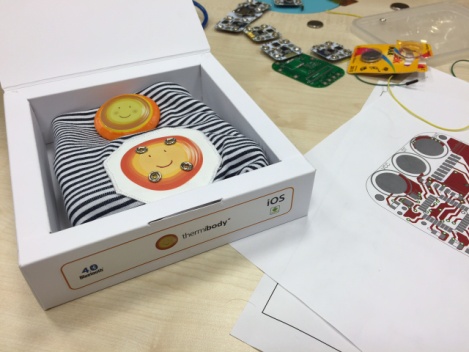 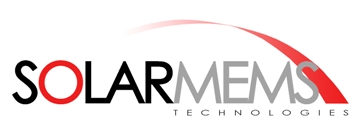 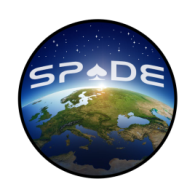 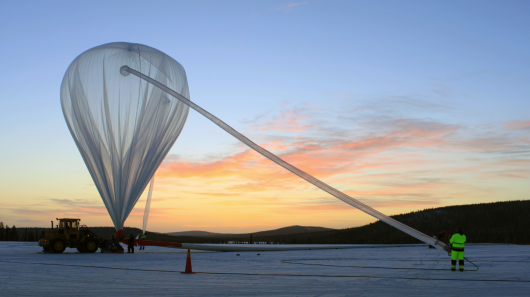 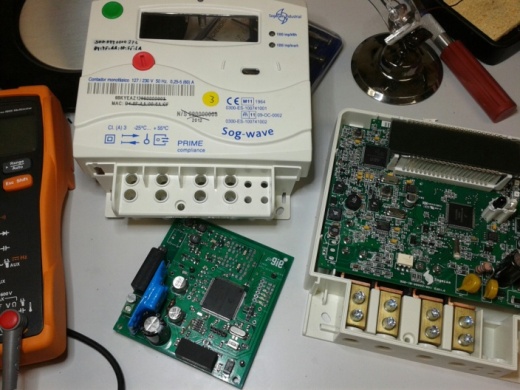 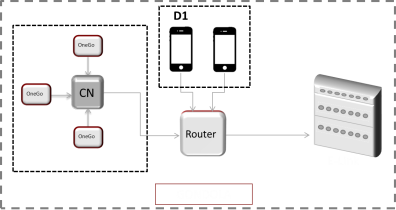 Grado en Ingeniería Electrónica, Robótica y Mecatrónica – Instrumentación Electrónica y Control
[Speaker Notes: SPADE mejora la empleabilidad]
Preguntas
Fernando Muñoz Chavero:
fmunoz@us.es
Hipólito Guzmán Miranda:
hguzman@us.es
Grado en Ingeniería de Tecnologías de Telecomunicación - Sistemas Electrónicos